2020-21 NFHS VOLLEYBALLRULES POWERPOINT
Rules Changes 
Major Editorial Changes 
Points of Emphasis
PROTECTIVE FACE MASK 4-1-4 (NEW)
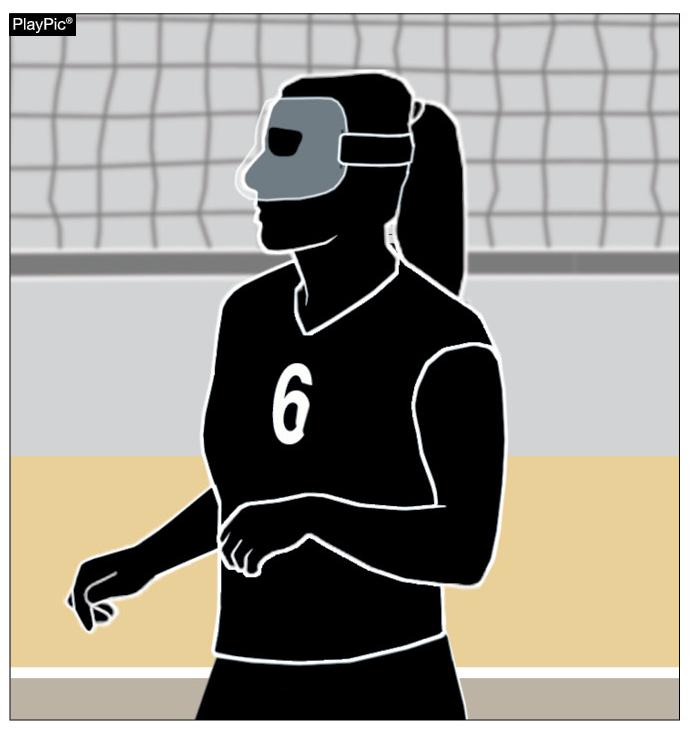 Players may protect facial injuries by wearing a protective face mask.

The mask must be made of a hard material free of protrusions and molded to the face.
www.nfhs.org
[Speaker Notes: Players may protect facial injuries by wearing a protective face mask.

The mask must be made of a hard material free of protrusions and molded to the face.

Rationale: Creates consistency with other NFHS rules codes and contributes to minimizing the risk of injury.]
ROSTER SUBMISSIONS 7-1-1; 7-1-1 PENALTIES; 7-1-1 PENALTIES 2 (NEW); 9-9-1a (NEW); 10-3-7b
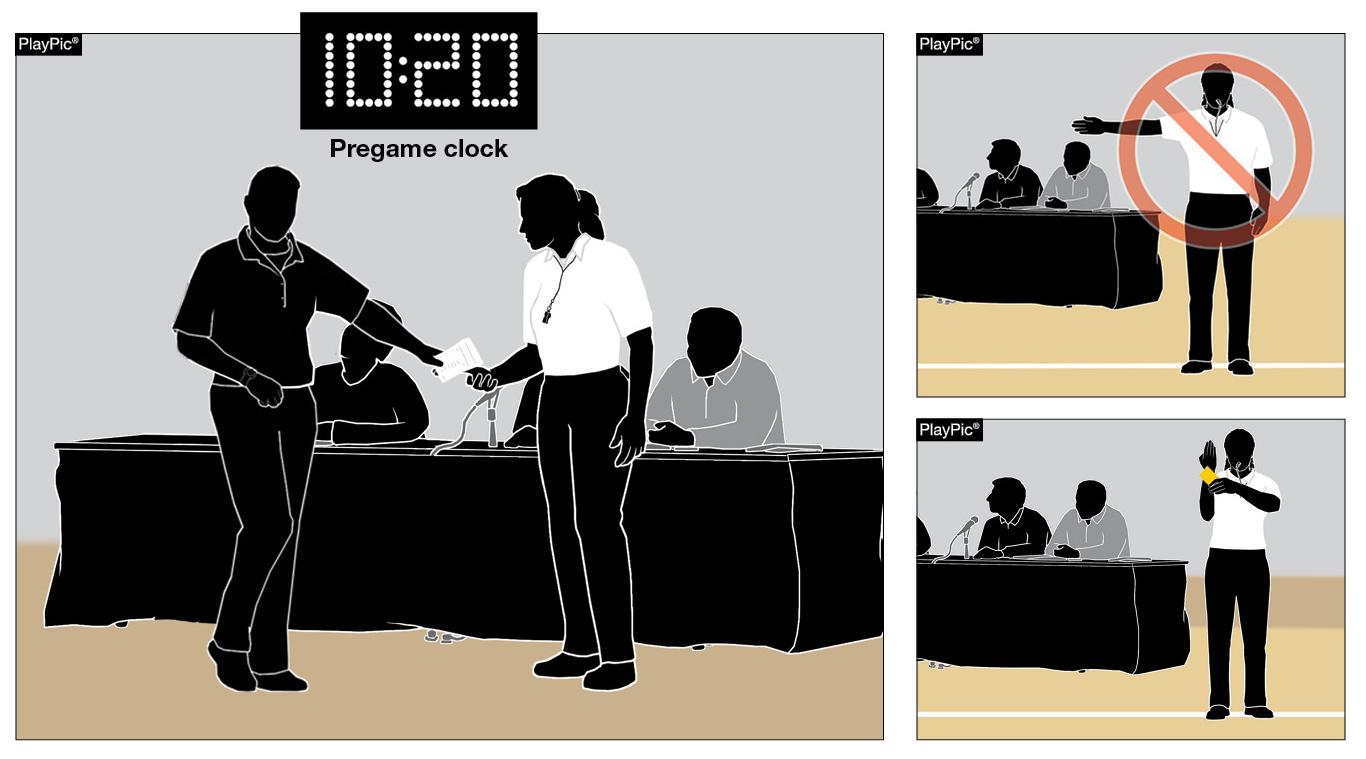 The penalty is no longer a loss of rally/point.
It is now an unnecessary delay (administrative yellow card) assessed at the start of the set.
When a team roster is not ready for submission during the prematch conference, but is provided before 10 minutes remain on the clock…
www.nfhs.org
[Speaker Notes: When a team roster is not ready for submission during the prematch conference, but is provided before 10 minutes remain on the clock…
The penalty is no longer a loss of rally/point.
It is now an unnecessary delay (administrative yellow card) assessed at the start of the set.

Rationale: Creates an appropriate penalty progression for a late roster. Any corrections made to the roster after 10 minutes remain on the pregame clock still results in a loss of rally/point awarded to the opponent when the inaccuracy is discovered. 

Note: Old 10-3-7b was deleted]
ROSTER/LINEUP SHEET SUBMISSIONS FOR THIS FALL
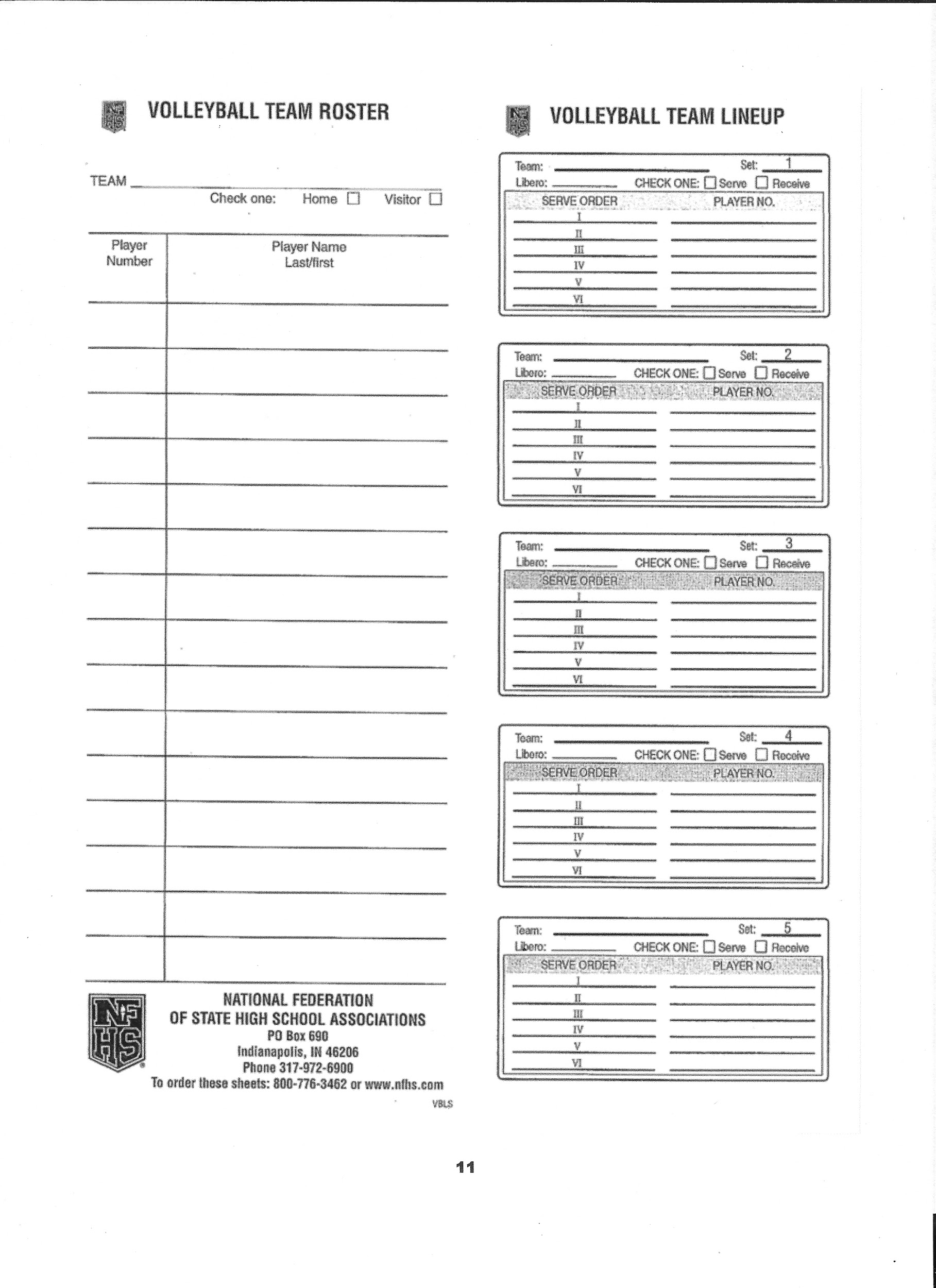 THE R/L SHEET CAN BE SUBMITTED DIRECTLY TO THE SCORE TABLE INSTEAD OF THE R2 AT THE PREMATCH CONFERENCE TO LIMIT HAND CONTACTS.
www.nfhs.org
[Speaker Notes: When a team roster is not ready for submission during the prematch conference, but is provided before 10 minutes remain on the clock…
The penalty is no longer a loss of rally/point.
It is now an unnecessary delay (administrative yellow card) assessed at the start of the set.

Rationale: Creates an appropriate penalty progression for a late roster. Any corrections made to the roster after 10 minutes remain on the pregame clock still results in a loss of rally/point awarded to the opponent when the inaccuracy is discovered. 

Note: Old 10-3-7b was deleted]
CORRECTING A SUBMITTED LINEUP7-1-4a(1) & 7-1-4a(2) NEW
If a clerical error is made on the lineup by listing a libero number that no team member is wearing, the error shall be corrected without penalty.
www.nfhs.org
[Speaker Notes: If a clerical error is made on the lineup by listing a libero number that no team member is wearing, the error shall be corrected without penalty. 

Rationale: Creates consistency in allowing the correction of a clerical error (listing a number that no team member is wearing) on the lineup for a starting position and the libero position.]
UNSPORTING YELLOW CARD PENALTY 12-2-6
When a yellow card is issued for unsporting conduct to the head coach, assistant coach(es) or team bench the head coach will no longer be required to remain seated. 
If a red unsporting conduct card is issued to the head coach, assistant coach(es) or team bench, the head coach will be required to remain seated for the duration of the match.
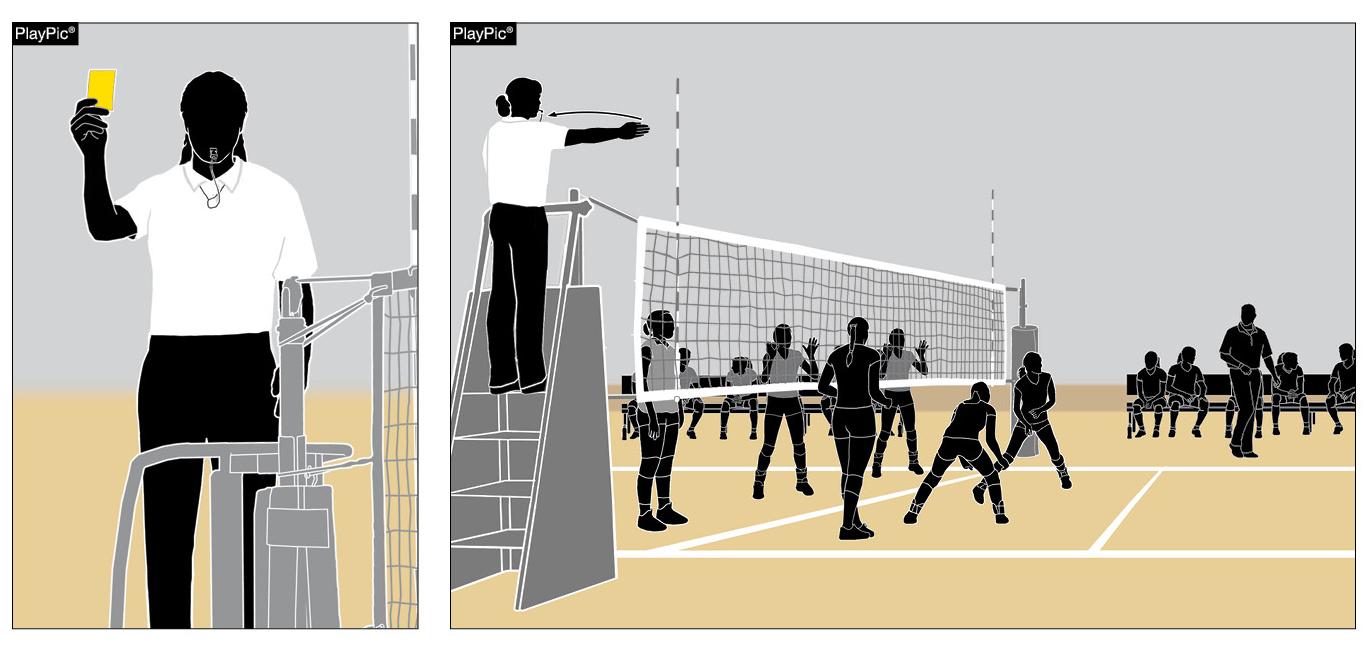 www.nfhs.org
[Speaker Notes: When a yellow card is issued for unsporting conduct to the head coach, assistant coach(es) or team bench the head coach will no longer be required to remain seated. 
If a red unsporting conduct card is issued to the head coach, assistant coach(es) or team bench, the head coach will be required to remain seated for the duration of the match. 

Rationale: Creates a penalty progression by allowing an official to warn a head coach with a yellow unsporting conduct card without requiring the coach to remain seated for the remainder of the match.]
NEW SUBSTITUTION SIGNAL FOR REFEREESIGNAL #15
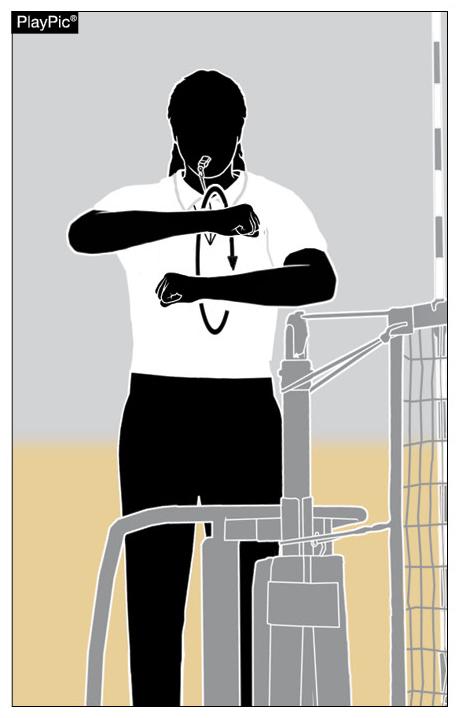 When a team requests a substitution, the official will administer two short whistles. 
The official will rotate his/her forearms around each other with closed hands at shoulder height two times to signal the substitution.
It’s requested that coaches perform this signal as the motion helps get our attention quicker. (Same goes for Time-outs. ~ Thank-you!)
www.nfhs.org
[Speaker Notes: When a team requests a substitution, the official will administer two short whistles. 
The official will rotate his/her forearms around each other with closed hands at shoulder height two times to signal the substitution.

Rationale: Aligns substitution mechanics with the current trends of the sport.]
RULES REMINDER: LEGAL UNIFORM4-2-4c
Beginning with the 2023 season, the body of the uniform number must clearly contrast from the body of the uniform regardless of trim. 
CT has been enforcing this for a while now via your state R.I.
Legal
Illegal (2023)
Legal
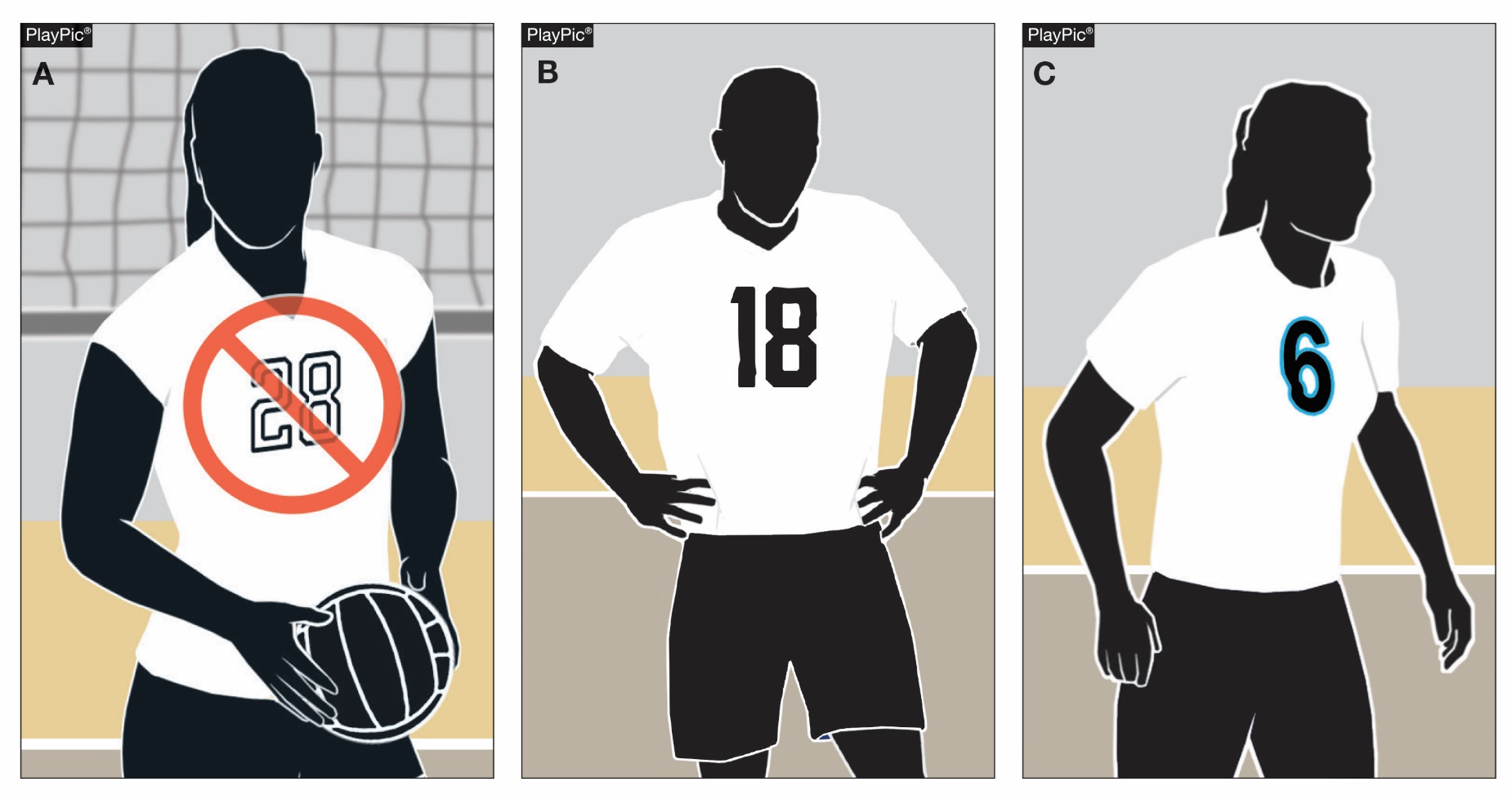 www.nfhs.org
[Speaker Notes: Rules Reminder

This is a reminder that beginning with the 2023 season, the body of the uniform number must clearly contrast from the body of the uniform regardless of trim. 

This will eliminate the allowance of trim to provide the only contrast between the body of the number and the uniform top. Trim will still be allowed (a contrasting border not to exceed ½ inch in width at its widest point).

All currently compliant uniform numbers will be compliant through the 2022-23 school year. 

Rationale: Allows officials and scorers to easily identify uniform numbers.]
Editorial Changes
2020-21 NFHS VOLLEYBALL
UNIFORMS4-2-1e
Language referencing the size restrictions of mascots and/or school names placed on the uniform sleeve as part of the uniform requirements was removed. 
School references are 
    permitted on the sleeve(s)
    of the uniform top 
    without size restrictions.
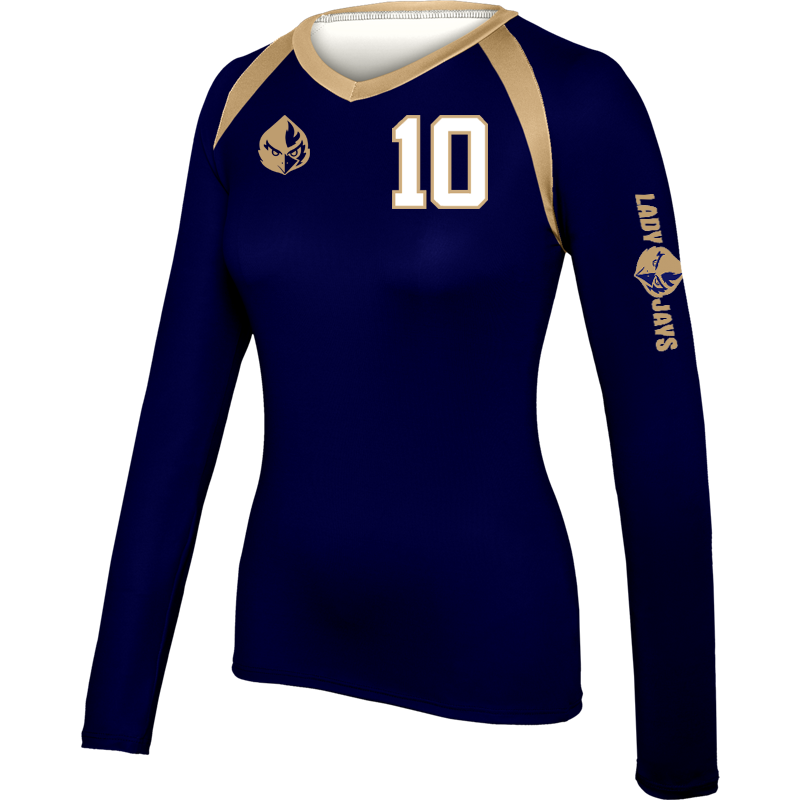 Compliant
www.nfhs.org
[Speaker Notes: Language referencing the size restrictions of mascots and/or school names placed on the uniform sleeve as part of the uniform requirements was removed. 
School references are permitted on the sleeve(s) of the uniform top without size restrictions.]
EXCEPTIONAL SUBSTITUTION10-3-6b, 10-3-6c, 10-3-6 NOTE (NEW)
Reorganizes and clarifies the order of priority for an exceptional substitution for an injured/ill player aligning the language with Rule 10-4-3b. 
Order of Priority:
By a teammate who has never played in the set or a player who has played in that position earlier in the set;
By any legal teammate on the bench (excluding the libero or libero replacement), regardless of previous position played;
By a libero if no other possible substitute exists.
When no longer playing as a libero, that player must wear the same uniform as his/her teammates. 
The team will continue to play with no libero.
www.nfhs.org
[Speaker Notes: Reorganizes and clarifies the order of priority for an exceptional substitution for an injured/ill player aligning the language with Rule 10-4-3b. 

Order of Priority:
By a teammate who has never played in the set or a player who has played in that position earlier in the set;
By any legal teammate on the bench (excluding the libero or libero replacement), regardless of previous position played;
By a libero if no other possible substitute exists.
When no longer playing as a libero, that player must wear the same uniform as his/her teammates. 
The team will continue to play with no libero.]
EDITORIAL CHANGES
5-4-3c(22) – Whistle and signal “end-of-set,” whistle and direct…
5-4-4b, c – Deleted repetitive information and combined items b. and c. 
New b. Following non deciding sets, after the first referee has confirmed the score of the set, he/she whistles and signals the teams to change courts. The team members proceed immediately to their new team benches. The players proceed counter clockwise along the sideline outside the standards, then directly to their new team benches. The timer begins timing the three-minute interval between sets with the first referee’s second whistle directing teams to their team benches.
Re-letter remaining articles
www.nfhs.org
[Speaker Notes: 5-4-3c(22) – Added “whistle and” to more accurately describe the mechanics of the first referee while administering “end-of-set.”
5-4-4b,c – Deleted repetitive information and combined items b. and c. Re-lettered remaining articles.]
EDITORIAL CHANGES
5-5-3b(20) – …(five minutes when intermission is used)
7-1-2 – New formatting to align with 7-1-1 Roster:
ART. 2 . . . Lineup:
     a.  No later than…
     b.  Thereafter, the written lineup…
9-7 PENALTIES 3 – For a multiple fault, only one penalty is assessed (loss of rally/point or a charged time-out).
9-9-1m – A libero or libero replacement…
www.nfhs.org
[Speaker Notes: 5-5-3b(20) – Added “if used” to correct an editorial error.
7-1-2 – New formatting to align with 7-1-1 Roster.
9-7 PENALTIES 3 – Deleted “or a charged time-out” as the language is no longer relevant. 
9-9-1m – Added “libero replacement” to more accurately reflect this unnecessary delay.]
EDITORIAL CHANGES
12-2 Procedure for Unsporting Conduct Violations 1a, 2 (pgs. 50-51) – 
	1a. Whistle and hold the card(s) in the hand(s)…
	2. …It is the responsibility of the first referee to 	     		immediately…whistle and administer any card(s)…
Card Procedures for Unsporting Conduct Violations (pg. 68) – 
First referee whistles and holds card in hand…
First referee whistles and holds a card (head high)…
 Unnecessary Delay Chart (NEW) (pg. 69) – New Chart illustrating the delay penalty progression.
www.nfhs.org
[Speaker Notes: 12-2 Procedure for Unsporting Conduct Violations 1a, 2 – Added “Whistle and” to more accurately describe the procedure for unsporting conduct violations.
Card Procedures for Unsporting Conduct Violations – Again added “whistle and” to more accurately describe the procedure for unsporting conduct violations. 
Unnecessary Delay Chart – Added a new Unnecessary Delay Chart to illustrate the delay penalty progression.]
Points of Emphasis
2020-21 NFHS VOLLEYBALL
BENCH BEHAVIOR/SPORTSMANSHIP
Rule 12-2-7a allows bench personnel to, “Spontaneously react to an outstanding play by members of their own team.”
Team celebrations must be done in an appropriate, sporting manner. 
The location and duration of these celebrations should not impede with the normal flow of the match.
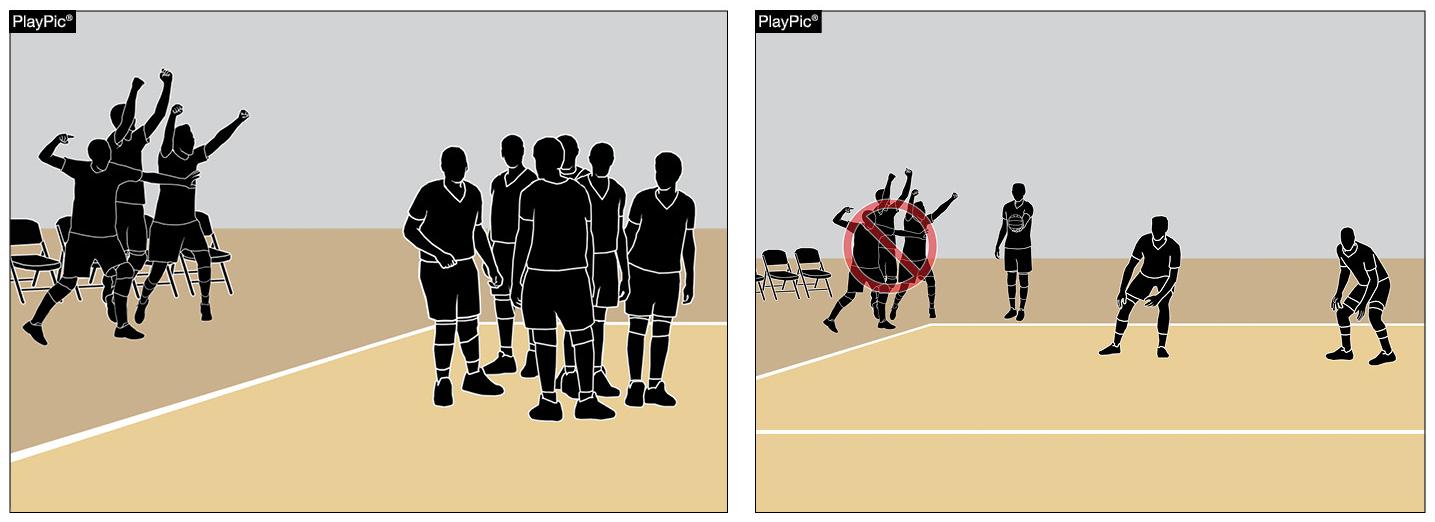 www.nfhs.org
[Speaker Notes: Rule 12-2-7a allows bench personnel to, “Spontaneously react to an outstanding play by members of their own team.”
Team celebrations must be done in an appropriate, sporting manner. 
The location and duration of these celebrations should not impede with the normal flow of the match.]
BENCH BEHAVIOR/SPORTSMANSHIP
Celebrations that continue after teams are ready for play and/or move outside of the bench area may be deemed excessive.
Excessive and disruptive reactions may result in an unsporting conduct penalty as described in Rule 12-2 PENALTIES.
www.nfhs.org
[Speaker Notes: Celebrations that continue after teams are ready for play and/or move outside of the bench area may be deemed excessive.
Excessive and disruptive reactions may result in an unsporting conduct penalty as described in Rule 12-2 PENALTIES.]
MANAGEMENT OF NON-TEAM PERSONNEL
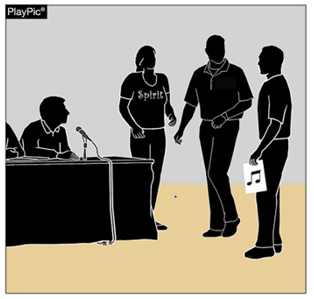 It is the responsibility of coaches to educate school administration and the school community as to the sportsmanship nuances of the game of volleyball. This should include:
Appropriate times cheerleaders may or may not cheer and proper location to cheer,
Appropriate comments, timing of announcements and good sportsmanship by PA announcers;
Appropriate time for music and sound effects (1-8);
Appropriate location and behavior of fans and mascots, etc.
www.nfhs.org
[Speaker Notes: It is the responsibility of coaches to educate school administration and the school community as to the sportsmanship nuances of the game of volleyball. This should include:
Appropriate times cheerleaders may or may not cheer and proper location to cheer,
Appropriate comments, timing of announcements and good sportsmanship by PA announcers;
Appropriate time for music and sound effects (1-8);
Appropriate location and behavior of fans and mascots, etc.]
UNIFORM BOTTOM COMPLIANCE
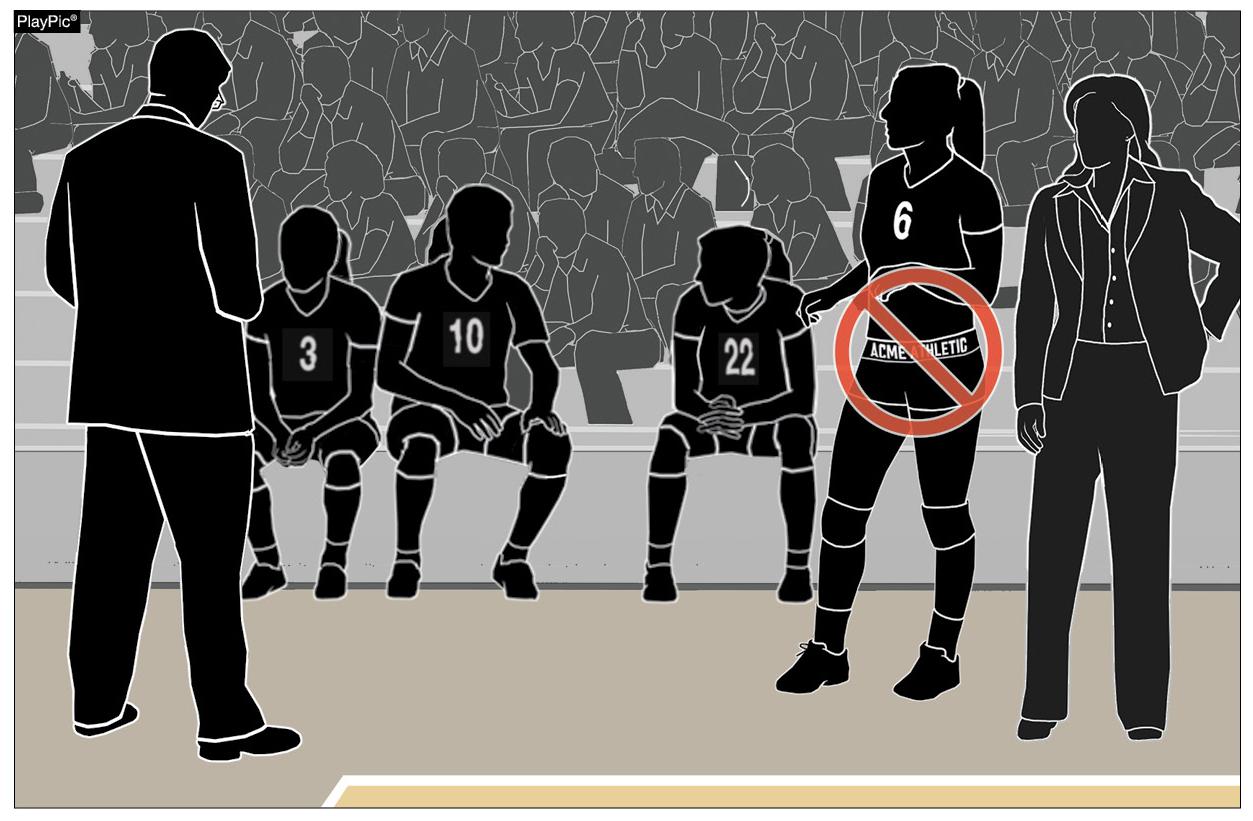 It is the responsibility of the head coach to ensure that his/her players are properly equipped, which includes items purchased by the individual athlete. 
Manufacturers are producing spandex marketed for volleyball with multiple large logos along the waistband. These bottoms, worn with uniform tops tucked or untucked, violate rule 4-2-1f.
Officials should enforce these uniform violations when they occur with the appropriate penalty (4-2 PENALTIES).
www.nfhs.org
[Speaker Notes: It is the responsibility of the head coach to ensure that his/her players are properly equipped, which includes items purchased by the individual athlete. 
Manufacturers are producing spandex marketed for volleyball with multiple large logos along the waistband. These bottoms, worn with uniform tops tucked or untucked, violate rule 4-2-1f.
Officials should enforce these uniform violations when they occur with the appropriate penalty (4-2 PENALTIES).]
NEW UNIFORM REMINDER:
When ordering new uniforms, best to submit a pre-purchase design to your state rules interpreter.
 This will prevent potentially illegal uniforms from being purchased and found in-season. Legal uniforms are required for CIAC contests and more importantly the post-season tournament.
www.nfhs.org
[Speaker Notes: It is the responsibility of the head coach to ensure that his/her players are properly equipped, which includes items purchased by the individual athlete. 
Manufacturers are producing spandex marketed for volleyball with multiple large logos along the waistband. These bottoms, worn with uniform tops tucked or untucked, violate rule 4-2-1f.
Officials should enforce these uniform violations when they occur with the appropriate penalty (4-2 PENALTIES).]
COACHES CONSIDER THIS:
SENIOR DAY/NIGHT 
HAVE IT AT THE FIRST HOME CONTEST THIS SEASON
HONORING YOUR SENIORS EARLY AVOIDS THE UNCERTAINTY OF THE SEASON.
BEST OF LUCK TO YOU!
www.nfhs.org
[Speaker Notes: It is the responsibility of the head coach to ensure that his/her players are properly equipped, which includes items purchased by the individual athlete. 
Manufacturers are producing spandex marketed for volleyball with multiple large logos along the waistband. These bottoms, worn with uniform tops tucked or untucked, violate rule 4-2-1f.
Officials should enforce these uniform violations when they occur with the appropriate penalty (4-2 PENALTIES).]
NFHS OFFICIALS ASSOCIATION
OFFICIALS’ COMMUNICATION
* No officials’ changing or meeting rooms 2020-21
The first and second referees along with both line judges should participate in a pre-match conference to discuss the responsibilities of each crew member.
Crew members should be prepared to ask questions and the first referee prepared to answer them.
Topics of discussion should include:
Clarifying the responsibilities and mechanics during penalty administration; and
The review of informal signals.
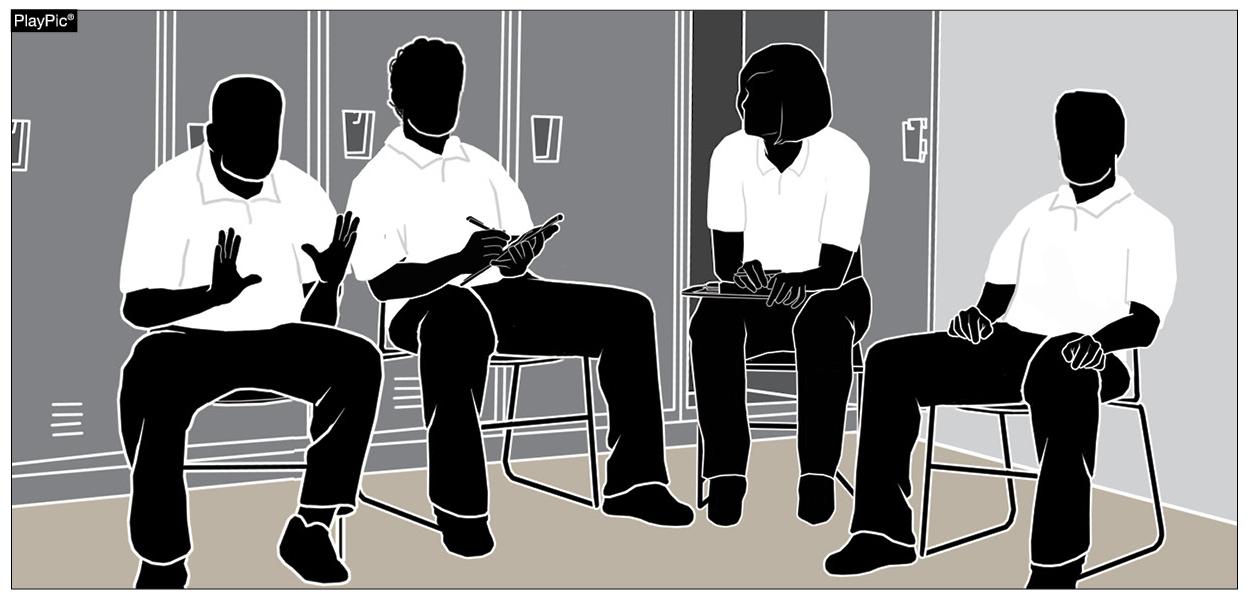 www.nfhs.org
[Speaker Notes: The first and second referees along with both line judges should participate in a pre-match conference to discuss the responsibilities of each crew member.
Crew members should be prepared to ask questions and the first referee prepared to answer them.
Topics of discussion should include:
Clarifying the responsibilities and mechanics during penalty administration; and
The review of informal signals.]
NFHS LEARNING CENTER
NFHS NETWORK
THANK YOU
National Federation of State High School AssociationsPO Box 690 | Indianapolis, IN 46206Phone: 317-972-6900 | Fax: 317.822.5700www.nfhs.org | www.nfhslearn.com | www.nfhsnetwork.com
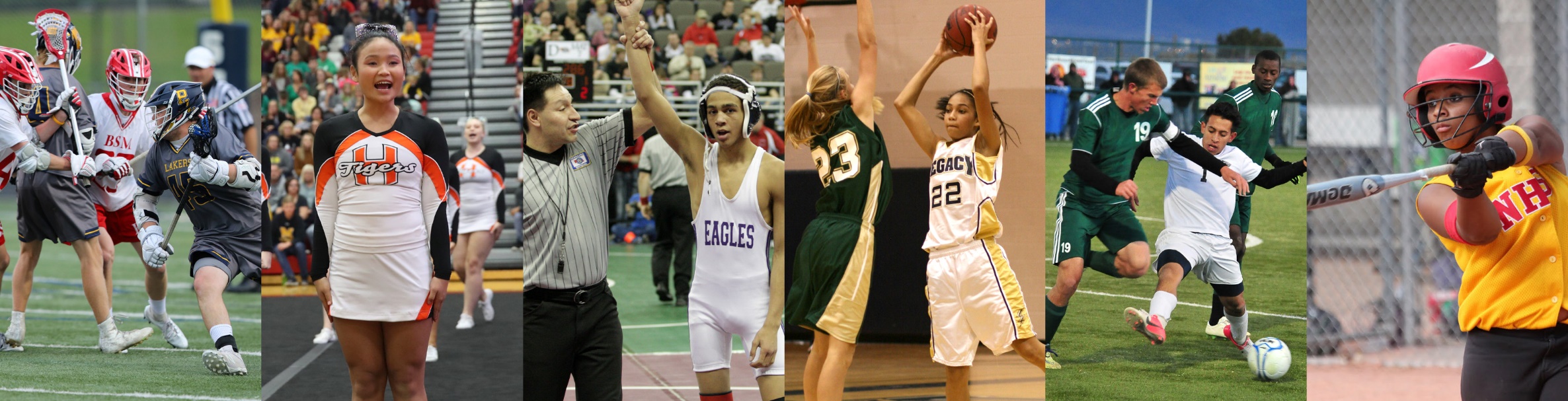 www.nfhs.org